MOIMS Services
Inputs to SEA Reference Architecture
Roger Thompson ESA
15/12/2016
Background
SEA System Architecture WG has a CCSDS Communication Systems Reference Architecture covering SLS, CSS and SIS Areas
Has been tasked to define Reference Architecture for CCSDS Application and Support Layer Services: MOIMS and SOIS Areas
SEA SA WG Project to do this supported by:
NASA: Peter Shames; Ramon Krosley [SOIS]
CNSA: Yonghui Huang [SOIS]
ESA: Roger Thompson [MOIMS]
Work scheduled in 2 Phases
Powerpoint “Cartoon” Version, using RASDS Representation
Magenta/Green Book Production
Model Views:	Functional, Service, Information, Protocol and Deployment
15/12/2016
MOIMS Services for SEA Reference Architecture
MOIMS Services Overview
This version covers standardisation areas covered by the following working groups:
Spacecraft Monitoring and Control
Navigation
Mission Planning and Scheduling
Data Archives
Primarily Functional View: Diagrams illustrate MOIMS Standards in terms of
Service Interfaces
Data Formats
Extend RASDS representation to show these
15/12/2016
MOIMS Services for SEA Reference Architecture
RASDS Graphical Conventions
Data
Store
Data Store
Organizational Element
Organizational Domain
Physical Node
ServiceProvider
ServiceConsumer
DATA
Physical or 
Functional Connection
Logical Link 
between Elements
Link Layer User
Service Access Point
Peering
Arrangement
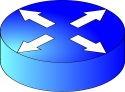 FunctionalElement
Physical, Logical, &Service Connectors
Communications Protocol
Router
As all Functions are Application Layer – overload by Functional Group
Color Keys:
User Node
Application
Link Layer function
Earth Routing Node
Element Management
Routing function
Space Routing Node
Network Management
Forwarding function
WAN Node
Network Layer function
Data Store
15/12/2016
MOIMS Services for SEA Reference Architecture
MOIMS Data and Services
CSS-M&C
User Support
TT&C
Planning & Scheduling
MPS
CSS-SM
NAVT
MCS
MPS
MPS
NAVT
CSS-TS
TRM
MCS
NAVT
MissionControl
Navigation & Timing
NAVT
MCS
MCS
NAVT
MCS
OPD
MCS
NAVT
OPD
MCS
MPS
MPS
MPS
Data Storage and Archiving
OperationsPreparation
NAVT
MDP
OPD
MCS
OPD
MDP
NAVT
Spacecraft Development & Maintenance
Mission DataProcessing
MDP
MCS
NAVT
Functions and Data Colour Coded: Data in Rectangles; Services indicated at Provider End by CircleMDP = Mission Data Product
15/12/2016
MOIMS Services for SEA Reference Architecture
[Speaker Notes: The 5 MOIMS Areas are colour coded.
Each application level interaction is annotated with the Data exchanged.  At this level all Data generated by each Function is grouped as a single type (the abbreviation reflects the function name).
Potential service interfaces identified by MO are indicated by a colour-coded circle representing the Service Provider
Data formats may be separately defined [NAV, MPS] or specified in the context of the service [MO M&C, MPS].

File Handling is a bit different – there are special services for File Management and File Transfer [the latter delegated to a lower level protocol, such as CFDP or FTP], but the file content my be associated with any of the other Functional Areas.  It essentially provides the transport layer for bulk transfer of service messages or data formats.  Mission Data Products may also be transferred as files.

Note Planning/Scheduling interactions with the GSTS are greyed out as they are outside the scope of MOIMS standardisation [CSS boundary agreement].]
Common Services
Data Storage and Archiving
OperationsPreparation
MO COM Service: Archive
MO Common Service: Configuration
Any Data
Any Config
Any Function
SDIR
LAC
MO Common Service: Directory
MO Common Service: Login
Service
Directory
Login &Authentication
15/12/2016
MOIMS Services for SEA Reference Architecture
[Speaker Notes: SDIR: Service Directory
LAC: Login and Authentication Credentials]
Mission Control
Planning & Scheduling
OperationsPreparation
OSW
APD
AUT
OSM
M&C
OPM
APD
SDB
On-board ConfigurationManagement
Automation
OSM
OPM
M&C
M&C
ODM
AUT
EVM
ADM
AUT
Monitoring and Control
Navigation Interface
Navigation & Timing
TT&C
SMM
PRM
M&C
CSS-M&C
NHM
M&C
TCM
User Support
OSM
OPM
AUT
Mission DataProcessing
M&C
Data Storage and Archiving
Spacecraft Development & Maintenance
15/12/2016
MOIMS Services for SEA Reference Architecture
[Speaker Notes: M&C: Monitoring & Control
AUT: Automation
OSM: On-board Software Management
OPM: On-board Procedure Management]
Mission Control (Alternative View)
Monitoring & Control
Automation
On-board
Configuration
Management
Navigation Interface
M&C
AUT
ODM
EVM
ADM
SMM
PRM
M&C
OPD[OSW/APD]
CAR [OSM/OPM]
FTM [OSM/OPM]
M&C
OSM
OPD
OPD[APD]
CAR [AUT]
FTM [AUT]
CSS-M&C
OPD[SDB]
TCM
CAR [M&C]
FTM [M&C]
M&C
AUT
OSM
OPM
NHM
M&C
AUT
OSM
OPM
NDM*
NHM
TCM
OPD
CAR
FTM
CSS M&C
M&C
AUT
OSM
OPM
OPD[PDB]
M&C
M&C
AUT
OSM
OPM
CSS M&C
NDM*
TCM
CAR
FTM
OSW
SDB
APD
PDB
NHM
Operations Preparation
Data Storage and Archiving
Navigation & Timing
Planning & Scheduling
TT&C
User Support/
Mission Data Proc/
Spacecraft Dev
Mission DataProcessing
Mission DataProcessing
*NDM: Navigation Data Message includes ODM, EVM, ADM, SMM and PRM
15/12/2016
MOIMS Services for SEA Reference Architecture
[Speaker Notes: CFG: Configuration (MO Common Service)
CAR: Common Archive (MO COM Service)
FTM: File Transfer and Management (MO Service)]
Updated input from NAV WG
Sched
CCSDS Navigation Working Group Technical Program
S/C
Conjunction 
Assessment
NOTE:  Exchanges may be predicted future data or 
reconstructed actual data, depending on the message type

Messages
ADM = Attitude Data Message
CDM = Conjunction Data Message
EVM = Events Message
NHM = Navigation H/W Message
ODM = Orbit Data Message
PRM = Pointing Request Message
SMM = Spacecraft Maneuver Message
TDM = Tracking Data Message

Functions
Att Det = Attitude Determination function
Cmd Gen = Command Generation function
Mission S/C Team = Spacecraft Team function
Mnvr = Maneuver Design function
Orbit Det = Orbit Determination function
S/C = Spacecraft
Sched = Scheduling function
Science = Science function
Trk Stn = Tracking Station
CDM
Cmd Gen
Trk Stn
SMM
ODM
Navigation
ODM
TDM
Mnvr
SMM
CDM
Orbit
Det
Commands
TLM Data
CDM
Mission 
S/C Team
EVM
EVM, SMM
ADM
Science
SMM, 
ADM, 
PRM
NHM
SMM
ODM, EVM
ODM
SMM, ADM, ODM
PRM
Commands
ADM
Att
Det
PRM
15/12/2016
MOIMS Services for SEA Reference Architecture
Navigation and Timing
Planning & Scheduling
TT&C
Time/PositionDetermination
ODM
EVM
MPS
ODM
TDM
TRM
CDM
TDM
ConjunctionAssessment
OrbitDetermination & Propagation
TIM
ODM
ODM
ODM
User Support
ADM
ODM
EVM
CDM
SMM
PRM
ADM
ManoeuvrePlanning
AttitudeDetermination
SMM
PRM
SMM
PRM
ADM
ODM
PRM
ADM
ODM
SMM
EVM
SMM
Time
Correlation
Mission DataProcessing
TDM
TCM
TCM
MissionControl
NHM
PRM
15/12/2016
MOIMS Services for SEA Reference Architecture
[Speaker Notes: ADM	Attitude Data Message
CDM	Conjunction Data Message
EVM	Event Message
NHM	Network Hardware Message
ODM	Orbit Data Message
PRM	Pointing Request Message
SMM	Spacecraft Manoeuvre Message
TDM	Tracking Data Message

TIM	Time Report
TRM	Time Reception Message
TCM	Time Correlation Message

Currently showing M&C interacting with NAV Messages – not convinced this happens directly.  NAV WG Identified a “Command Generation” function as part of Mission Ops Processes.  Not consistent with many MOC architectures.  NAV specific Command Generation could be considered a NAV function – this might receive PRM and SSM and generate MO M&C; conversely use MO M&C to generate NHM.]
Navigation and Timing (Alternative View)
ConjunctionAssessment
ManoeuvrePlanning
OrbitDetermination & Propagation
AttitudeDetermination
Time/PositionDetermination
Time
Correlation
TDM
ADM
SMM
NHM
ODM
EVM
PRM
NHM
ODM
SMM
ODM
ADM
CDM
NHM
MPS
TIM
TRM
CDM
SMM
PRM
ODM
EVM
ADM
TCM
TIM
TDM
TDM
ODM
EVM
ADM
SMM
PRM
CDM
NHM
TIM
TRM
TCM
MPS
ODM
EVM
ADM
SMM
PRM
TCM
ODM
ADM
ODM
EVM
SMM
CDM
ODM
ADM
SMM
TCM
ODM
PRM
PRM
TDM
ADM
TDM
TRM
NHM
MPS
Planning & Scheduling
TT&C
User Support
Mission
Control
Mission DataProcessing
15/12/2016
MOIMS Services for SEA Reference Architecture
Mission Planning and Scheduling
OperationsPreparation
User Support
Navigation & Timing
PDB
PRQ
PRQ
EVM
PRQ
Mission Data Processing
PRM
SMM
OSW
ODM
PLN
APD
CDM
PLN
PLN
PPM
PPM
PPM
PRQ
Planning(Hierarchical or Distributed)
Planning
TT&C
PLN
CSS-SM
PPM
PRQ
PLN
PEM
PPM
PPM
Plan Execution
EVM
M&C
M&C
AUT
PEM
MissionControl
EVM
SMM
15/12/2016
MOIMS Services for SEA Reference Architecture
[Speaker Notes: Planning Requests [PRQ]
Plans [PLN]
Planning Process Management [PPM]
Plan Execution Management [PEM]]
Mission Planning (Alternative View)
Planning
Plan
Execution
Hierarchical Planning:
PRQ
PLN
PPM
PRQ/PLN/PEM
M&C
ODM/EVM
CDM
CAR [PRQ/PLN]
FTM [PLN]
CSS-SM
PLN
PLC
M&CAUT
EVM
CAR [PEM]
FTM [PEM]
PEM
PRQ
PLN
PPM
PRQ
PLN
PRQ
PLN
PPM
PEM
M&C
AUT
ODM
EVM
CDM
CFG
CAR
FTM
CSS SM
PRQ [PRM]
PLN
PPM
PEM
PPM
PRQ [SMM]
PLN
PPM
PRQ
PLN
PEM
PRQ [OSW/APD]
CSS SM
M&C
AUT
CAR
FTM
ODM
EVM
CDM
Mission
Control
Operations Preparation
Data Storage and Archiving
Navigation & Timing
TT&C
User Support
15/12/2016
MOIMS Services for SEA Reference Architecture
Hierarchical and Distributed Planning
PRQ
OSW
APD
EVM
PRM
ODM
SMM
CDM
M&C
PPM
PLN
Planning
Long-TermPlanning
DistributedLong-TermPlanning
PRQ
PLN
PPM
PRQ
PLN
PPM
Medium-TermPlanning
Distributed
Medium-TermPlanning
PRQ
CSS-SM
PLN
PPM
PRQ
PLN
PPM
Short-TermPlanning
Distributed
Short-TermPlanning
PLN
PLM
PRQ
PRQ
PLN
PEM
Plan Execution
PEM
15/12/2016
MOIMS Services for SEA Reference Architecture
Operations Preparation
SpacecraftDevelopment & Maintenance
Planning & Scheduling
PRQ
PRQ
APD
OSW
APD
SDB
OSW
XTCE
On-board Software Definition
Planning Data
Definition
Satellite DBDefinition
Automated Procedure Definition
MO Common Service: Configuration
Configuration management operations (add/remove/activate)
ConfigurationManagement & Distribution
PDB
OSW
OSW
APD
APD
SDB
SDB
Data Storage and Archiving
MissionControl
MO Common Service: Configuration
Configuration distribution operations (list/get)
15/12/2016
MOIMS Services for SEA Reference Architecture
[Speaker Notes: SDB: Satellite Database
OSW: On-board Software
APD: Automated Procedure Definition
PDB: Planning Database]
Operations Preparation (Alternative View)
Planning Data Definition
Satellite DB Definition
Automated Procedure Definition
On-board
Software
Definition
Configuration
Management &Distribution
CAR [OSW/SDB/APD]
CFG-M [PDB]
CFG-M [SDB]
CFG-M [APD]
PRQ [APD]
CFG-M [OSW]
PRQ [OSW]
CFG-D
CFG-M
XTCE
PDB
SDB
APD
OSW
CFG-X
CFG-M
CFG-D
CAR
PRQ
PDB
SDB [XTCE]
OSW
APD
SDB
OSW
APD
CAR
PRQ
Spacecraft Development & Maintenance
Mission Control
Planning & Scheduling
Data Storage and Archiving
15/12/2016
MOIMS Services for SEA Reference Architecture
[Speaker Notes: CFG: Configuration (MO Common Service)
CFG-M: Configuration Management (Add/Remove/Activate)
CFG-D: Configuration Distribution (List/Get)
CFG-X: Configuration Exchange (Import/Export)
CAR: Common Archive (MO COM Service)]
Data Storage and Archiving
MissionControl
Navigation & Timing
OperationsPreparation
Planning & Scheduling
OPD
MCS
NAVT
MPS
MPS
MCS
NAVT
MO COM Service: Archive
MO File Transfer & Management
Operations Archive
On-boardFile Store
MDP
MCS
MCS
MPS
MO Data Product Distribution
NAVT
NAVT
MDP
MDP
Spacecraft Development & Maintenance
MCS
Data Archive
MDP
MPS
NAVT
MDP
XFDU
XFDU
User Support
[Archive Consumer]
DAI: CAIS
DAI: PAIS
Mission DataProcessing
[Archive Producer]
15/12/2016
MOIMS Services for SEA Reference Architecture
Data Storage/Archiving (Alternative View)
Operations Archive
On-board
File Store
Data Archive
MCS
NAVT
MPS
FTM[MDP]
CFG [SDB/APD/OSW]
CAR
XFDU
XFDU
FTM
CAR
FTM
PAIS
CAIS
MCS
NAVT
MPS
CFG
CAR[MCS]
CAR[NAVT]
CAR[MPS]
CAR[MDP]
FTM[MDP]
CAR[MCS]
CAR[NAVT]
CAR[MPS]
CAR[MDP]
CAR[MCS]
CAR[NAVT]
CAR[MDP]
CAR[MCS]
FTM[MCS]
CAR[NAVT]
FTM[NAVT]
CAR[MPS]
FTM[MPS]
XFDU
XFDU
CAR[SDB]
CAR[APD]
CAR[OSW]
MCS
MPS
NAVT
OSW
SDB
APD
Planning & Scheduling
Navigation & Timing
Mission
Control
Spacecraft Development & Maintenance
Operations Preparation
Mission Data Processing
User Support
15/12/2016
MOIMS Services for SEA Reference Architecture
[Speaker Notes: CAR: Common Archive (MO COM Service)
FTM: File Transfer and Management (MO Service)
CAIS: Consumer Archive Interface Specification
PAIS: Producer Archive Interface Specification]
MOIMS Deployment (Example)
Spacecraft
Ground Station
Mission Control
User Node
TT&C
NAVT
CSS-SM
Navigation & Timing
Navigation & Timing
CSS M&C
NAVT
NAVT
Planning & Scheduling
Planning & Scheduling
User Support
MPS
MPS
MDP
MCS
MCS
NAVT
Mission Control
Mission
Control
MDP
MPS
S/C Manufacturer
MCS
MCS
SatelliteDev. & Maint.
On-board
Configuration
Operations
Preparation
OPD
OPD
MPS
MCS
MCS
NAVT
On-boardData Storage
Data Storage & Archiving
NAVT
OPD
OPD
MDP
MDP
Note: interaction between functions within a deployment node are omitted for clarity – see previous slide
15/12/2016
MOIMS Services for SEA Reference Architecture
[Speaker Notes: This is a generic deployment example.  **Health Warning** : many other deployment architectures are possible.

The intention is to highlight potential areas of interoperability.

Note that interactions between functions within the same node [which can be any of those shown on the previous diagram] are omitted for clarity.]
MOIMS Deployment (Example)
Spacecraft
Ground Station
Mission Control
User Node
TT&C
NAVT
CSS-SM
Navigation & Timing
Navigation & Timing
CSS M&C
Bespoke
NAVT
Planning & Scheduling
Planning & Scheduling
User Support
Bespoke
MPS
MCS
MCS
NAVT
Mission Control
Mission
Control
MDP
MPS
S/C Manufacturer
Bespoke
MCS
SatelliteDev. & Maint.
On-board
Configuration
Operations
Preparation
OPD
Bespoke
MCS
NAVT
On-boardData Storage
Data Storage & Archiving
OPD
Bespoke
MDP
Bespoke
Note: interaction between functions within a deployment node are omitted for clarity – see previous slide
15/12/2016
MOIMS Services for SEA Reference Architecture
[Speaker Notes: This is a generic deployment example.  **Health Warning** : many other deployment architectures are possible.

The intention is to highlight potential areas of interoperability.

Note that interactions between functions within the same node [which can be any of those shown on the previous diagram] are omitted for clarity.]
Protocol Stack
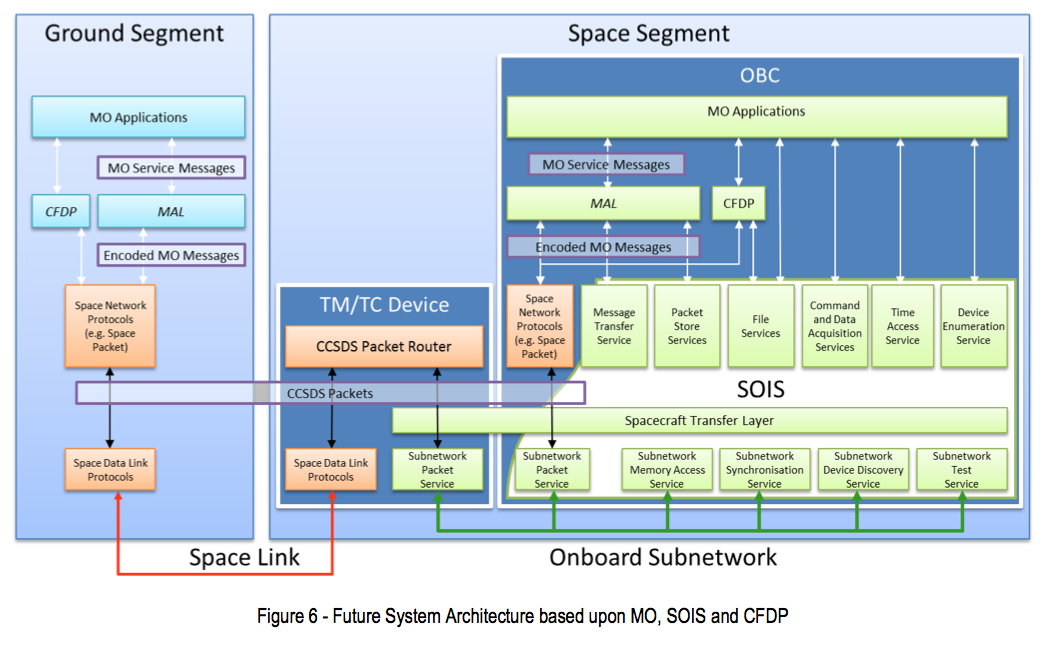 MO Servce Messages may be carried in files over CFDP.
Ground-Ground may be mapped over terrestrial protocols such as 0MQ/TCP or FTP
SLE may be used to extend space link.  This is transparent to application level.
Need to generate RASDS Protocol Stack representation of this.
15/12/2016
MOIMS Services for SEA Reference Architecture
Future Work
Add additional views:
Functional/Service: diagrams complete
Add Functional Descriptions / summary of contained Functions
Service: abstract operations set [as table] – in progress
Data: abstract data model
Protocol: show MO Framework layers and File Transfer mappings
Deployment: example deployment cases
Last two views build on existing material in Communications Architecture
15/12/2016
MOIMS Services for SEA Reference Architecture